Prop 207 Marijuana Expungement Program
Arizona Marijuana Expungement Coalition
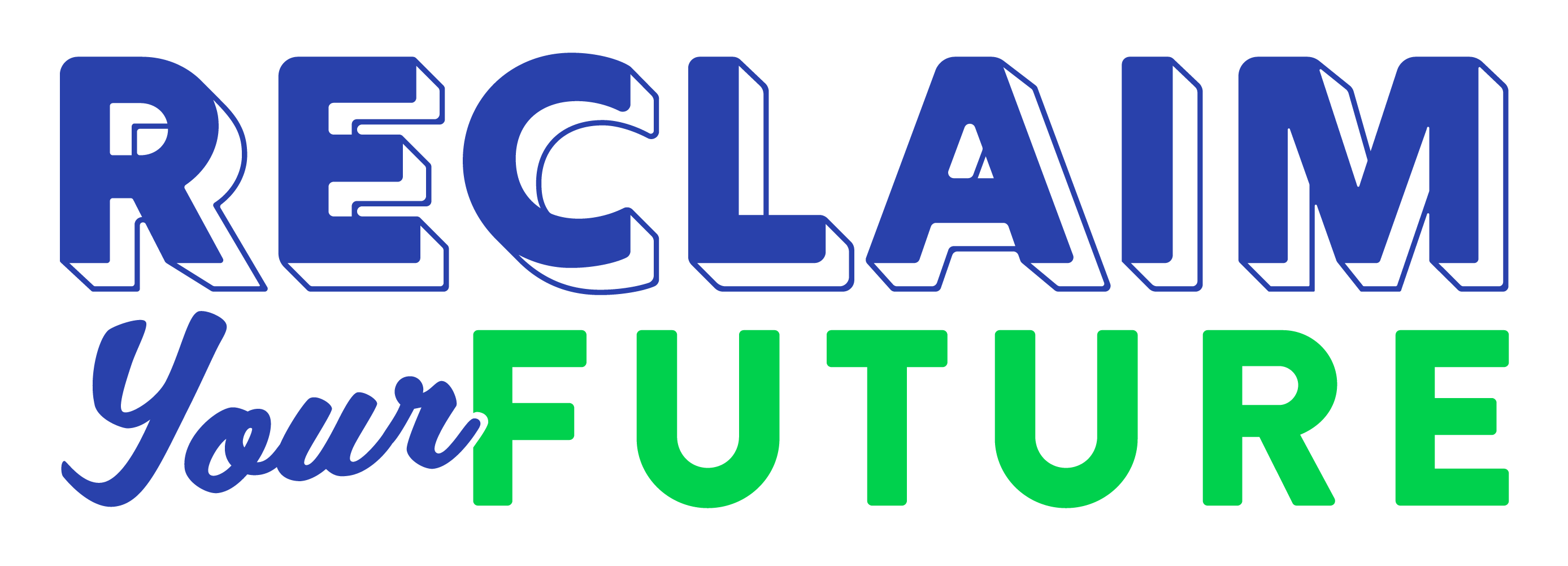 Our program is funded by an Arizona Department of Health Services grant, as part of the Smart and Safe Act.
Make sure that everyone eligible for expungement under Prop 207:
Is aware of the opportunity
Understands the benefits of expungement
Knows how to engage in the court process
Has access to FREE legal services 


DPS estimates that more than 192,000 marijuana-related cases exist in Arizona, a significant portion may be eligible for expungement
Our Mission
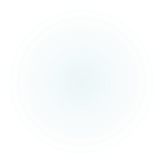 Our group of legal aid and community organizations provides our pro bono services across the entire state and includes:
Arizona Justice Project
Civil Rights Restoration Clinic, U of A School of Law
Community Legal Services
DNA Peoples Legal Services
Just Communities Arizona
Post Conviction Clinic, ASU School of Law
Southern Arizona Legal Aid
Our Coalition
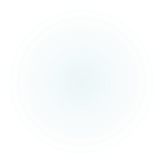 What is expungement? 
Records will be sealed from public view and no longer visible to law enforcement
Easier to obtain gainful employment, safe housing, education, financial assistance, and other critical services
Expungement can also restore some civil rights, including right to vote, hold public office, possess and own firearm, serve on a jury, secure professional licenses
Expungement and Benefits
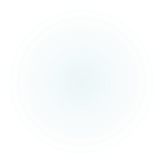 Who is eligible? 
Anyone (including juveniles) arrested, charged, adjudicated, convicted or sentenced for: 
1) Possessing, consuming, or transporting 2.5 ounces (70 grams) or less, of which not  more than 12.5 grams was marijuana concentrate
2) Possessing, transporting, cultivating or processing not more than 6 marijuana plants at the individual’s primary residence for personal use
3) Possessing, using or transporting paraphernalia relating to cultivation, manufacture, processing or consumption of marijuana
A.R.S § 36-2862 Overview
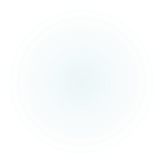 What is NOT expungeable:
1) Federal and tribal charges
2) Possession of more than the legal limit
3) Possession of other illegal drugs
A.R.S. § 36-2862 Overview cont’d.
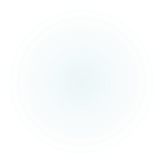 Court notifies prosecuting agency and allows them 30 days to respond

Court will grant petition unless prosecuting agency establishes clear and convincing evidence that petitioner is not eligible for expungement
After Filing Petition
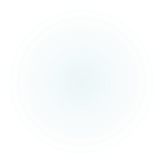 If petition is denied, petitioner has 20 days to appeal
If petition is granted, records are expunged, and some civil rights may be restored
Fines and fees- all outstanding balances for that charge should be cancelled
If you owe fines/fees for other non-eligible charges, ask court for new payment plan
All monetary penalties already paid cannot be refunded
Keep copy of court's order showing records are expunged!
Petition Outcomes
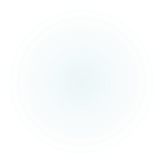 If petition is granted, court shall issue order that does all the following:
Vacates judgment of adjudication or conviction
State that it expunges any record of arrest, charge, conviction, adjudication and sentence
State that petitioner's civil rights are restored, unless other conviction that prohibits
Require clerk to notify DPS, prosecuting agency and arresting law enforcement agency of the expungement order
Arresting and prosecuting agencies shall not make any records available as public record to anyone
May not be used in a subsequent prosecution
Granted Petition
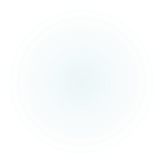 How To Get Assistance
In-person Expungement Clinics

Online Clinic
1-800-722-4026


Info@azexpunge.org
AZEXPUNGE.ORG
Ways to Be Involved
Identify those with active case re: marijuana
Identify those with prior offenses re: marijuana
Refer Program to Relevant Individuals
Make material available
Invite us to any event (classes, intake days, etc.) where multiple attendees will be present
THANK YOU!
AZEXPUNGE.ORG             1-800-722-4026            INFO@AZEXPUNGE.ORG